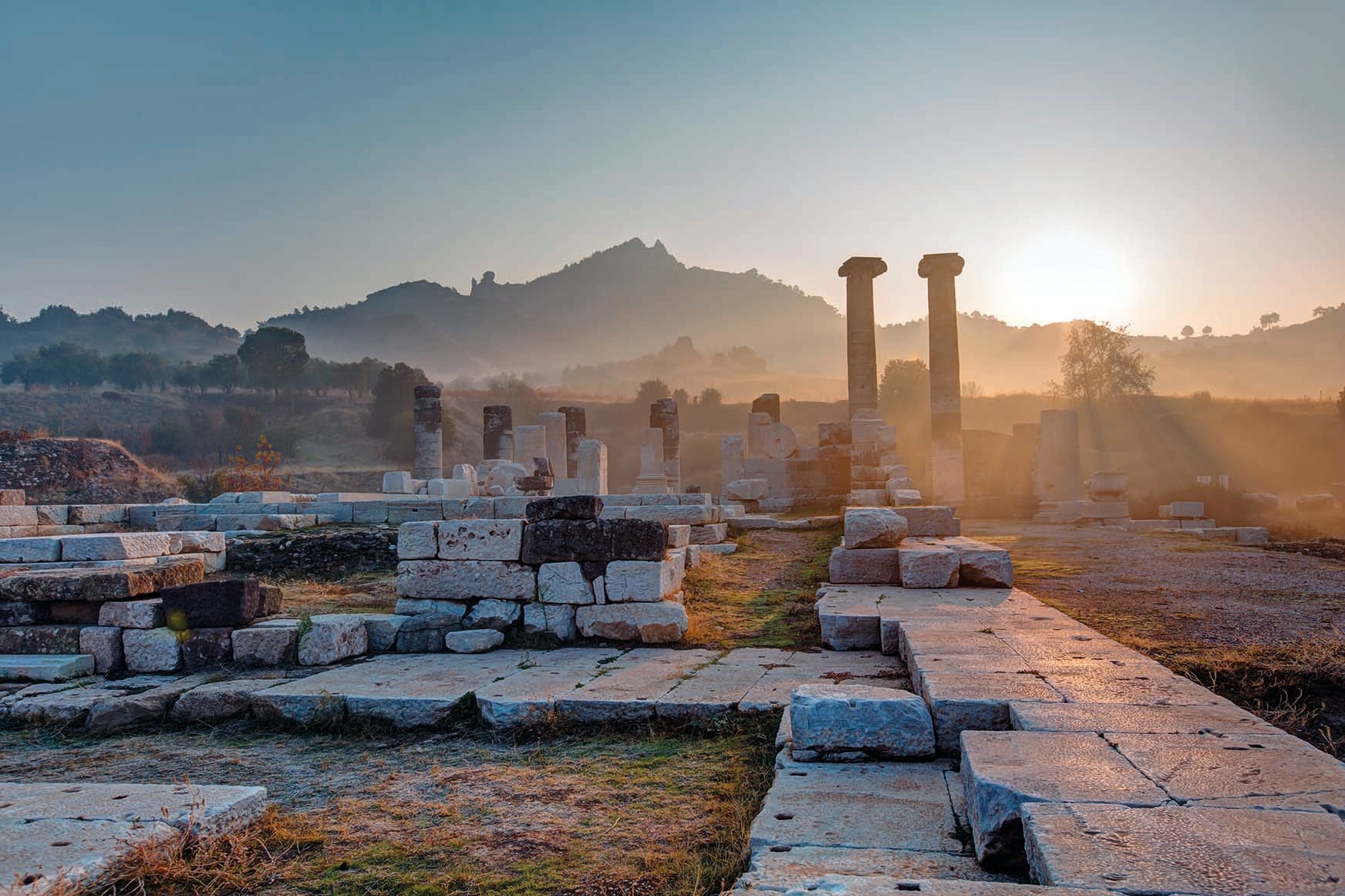 OUDE GRIEKEN JONGE HELDENDeel 8delphivoorspellen
Even herhalen
ὁ μινωταυρος is een woest beest dat mensen eet.
Theseus doodt τον μινωταυρον.
ἡ ἀριαδνη helpt Theseus om te ontsnappen uit het labyrint.
Theseus bedankt την ἀριαδνην.
Hoe kunnen we de toekomst kennen?
Voorspellen in vele vormen
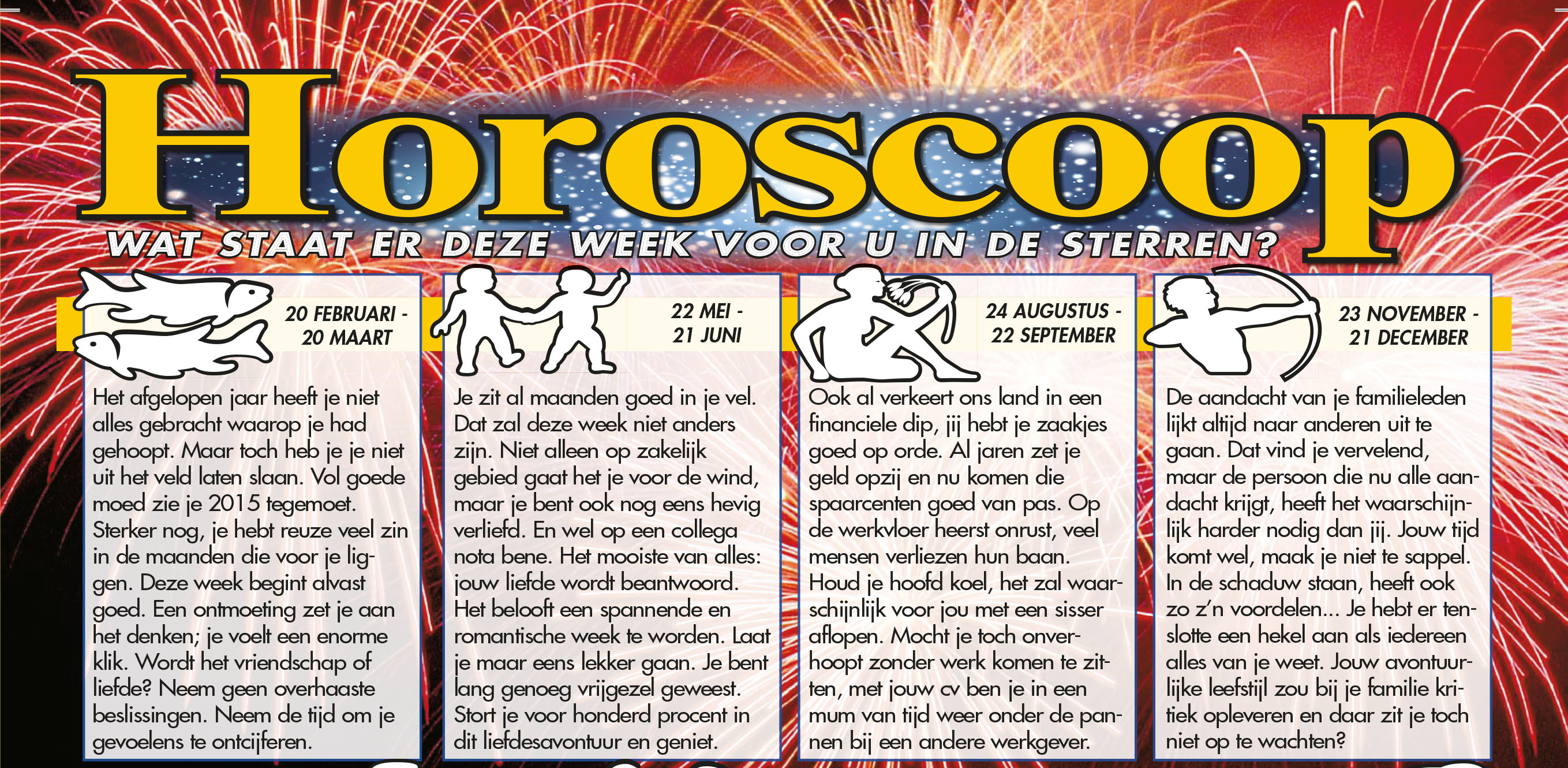 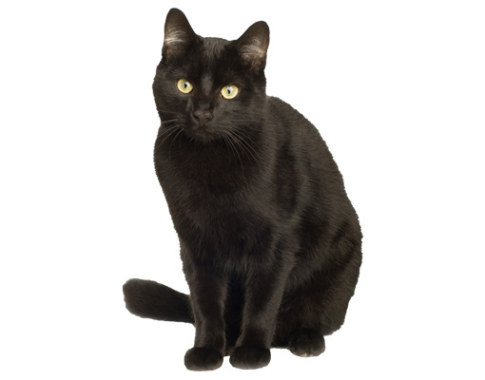 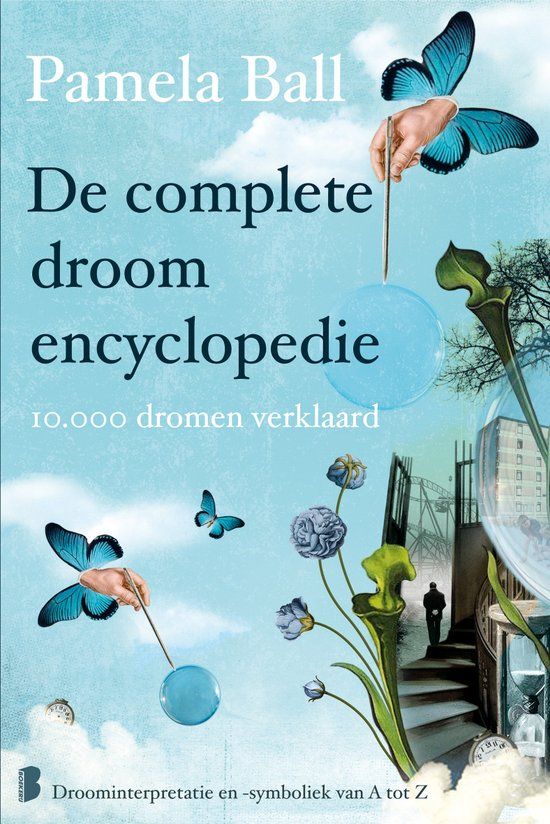 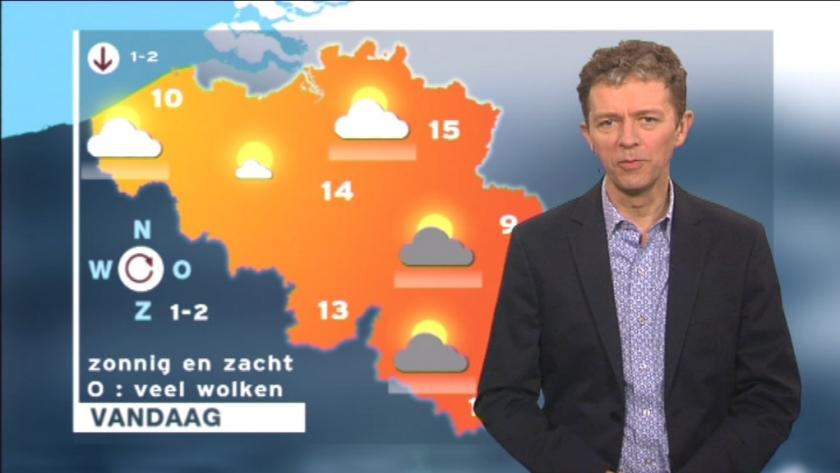 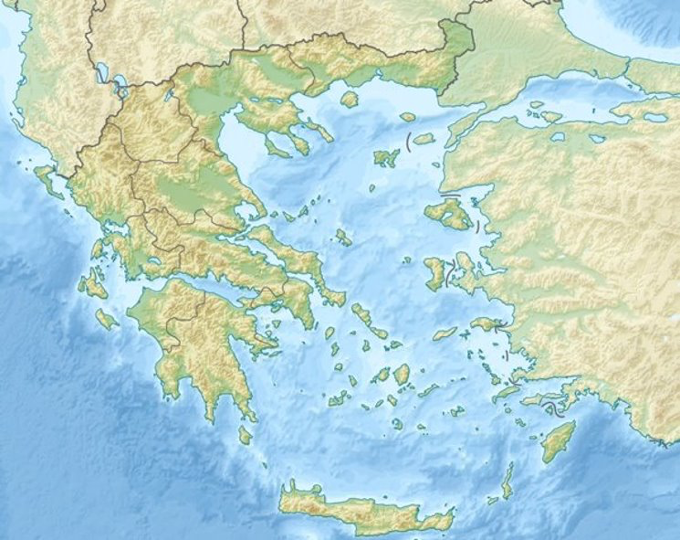 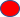 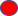 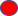 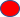 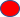 .Delphi
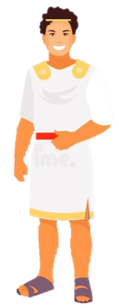 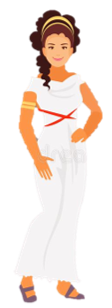 De tempel van apollo
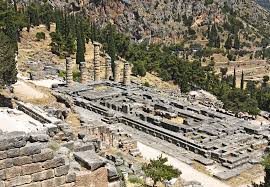 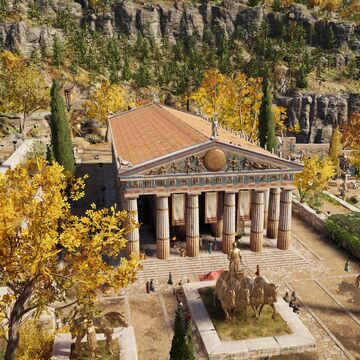 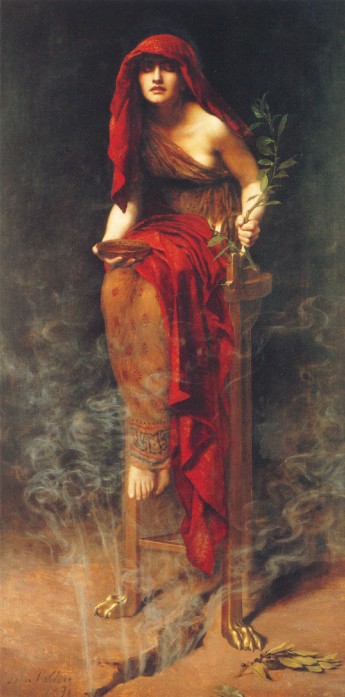 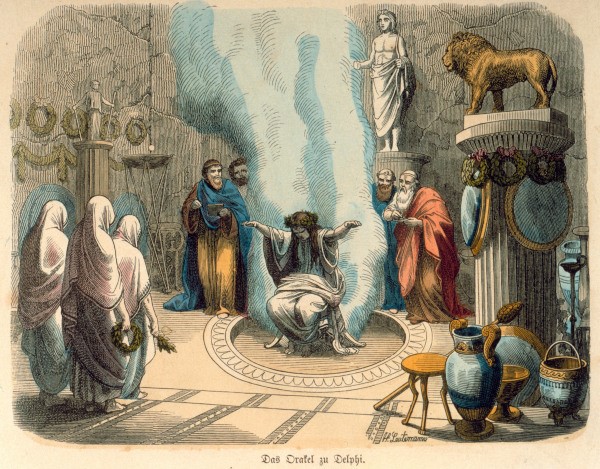 Het orakel van delphi
https://schooltv.nl/video/het-orakel-van-delphi-voorspellingen-bij-de-oude-grieken/?fbclid=IwAR3oWY2sGOgrUq9U-tW6lp5DlhGf3MC3FB4w0H7vIDndC9npcPYczE-uKZc
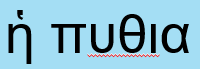 EEN dubbelzinnige VOORSPELLING
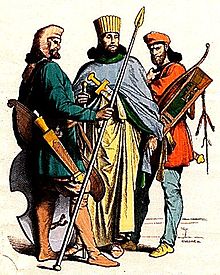 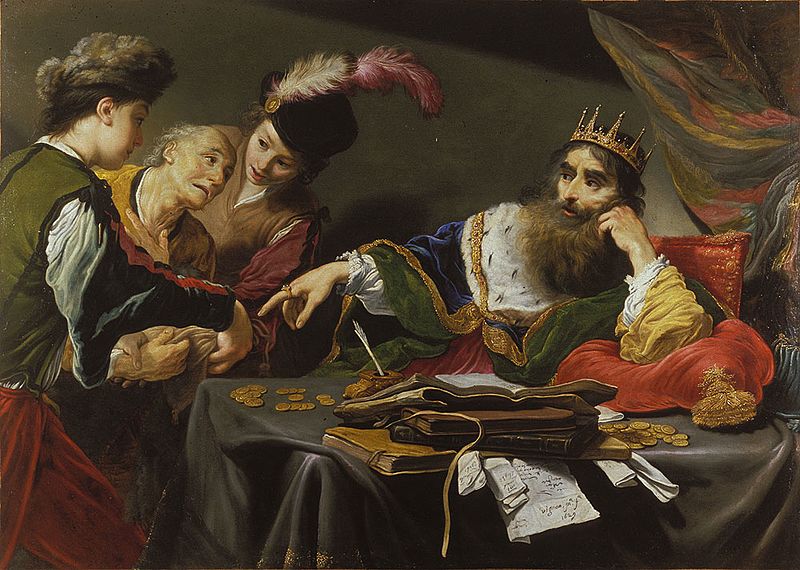 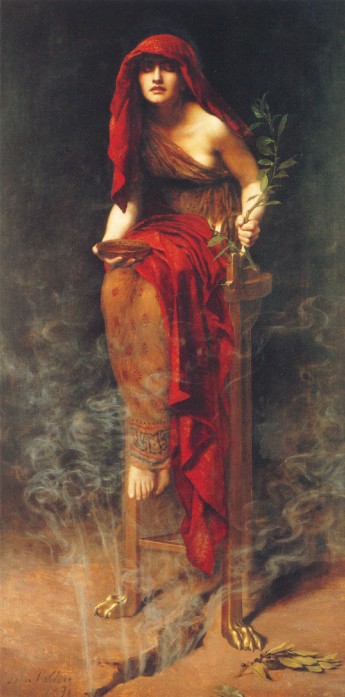 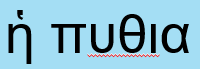 ὁ κροισος
de Perzen
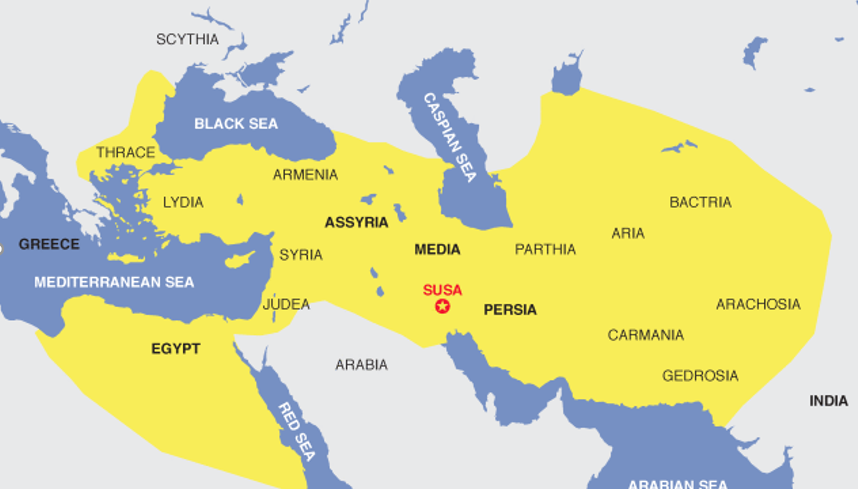 ???
EEN eenvoudige vraag
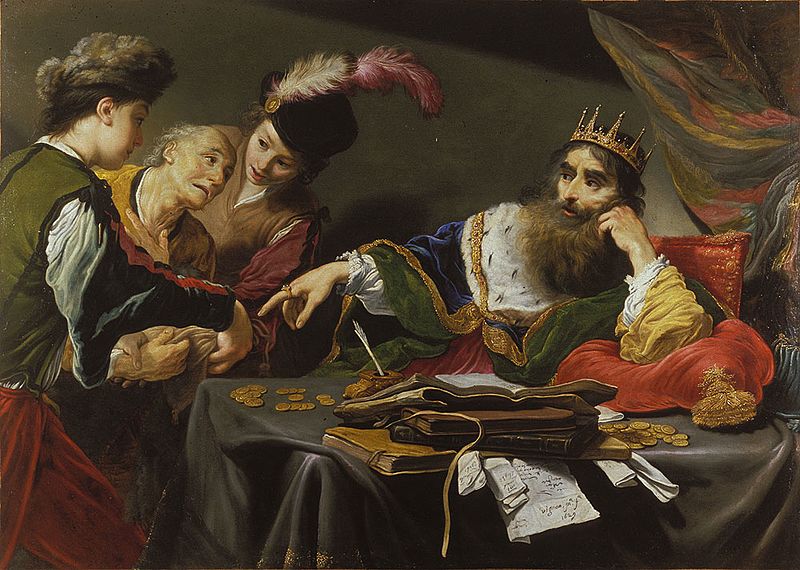 ὁ κροισος
Een groot rijk zal ten onder gaan.
EEN duidelijke (?) VOORSPELLING
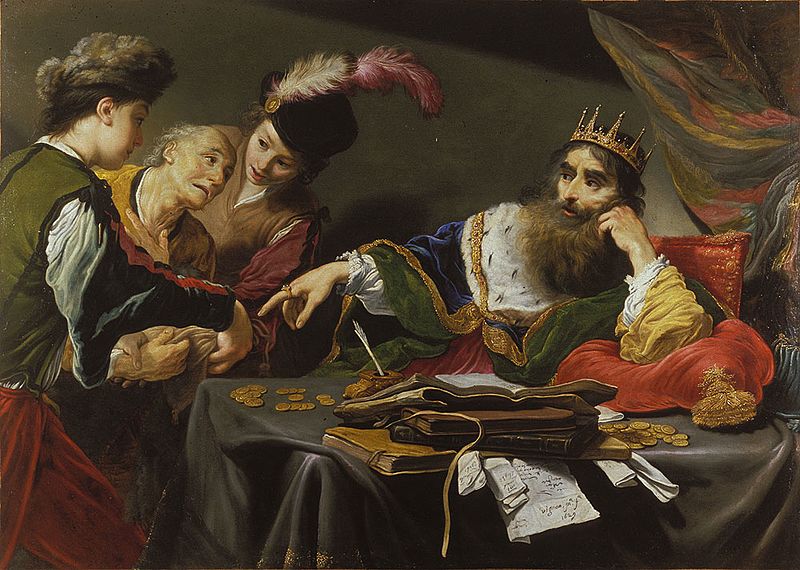 ὁ κροισος
Hm, zo'n orakels zijn toch niet zo duidelijk ...
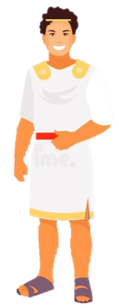 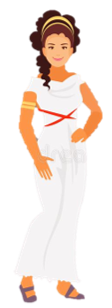 Pyrrhus hoorde wat hij wilde horen…
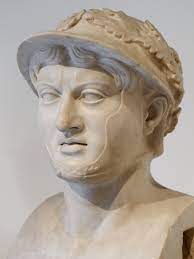 pyrrhusoverwinning
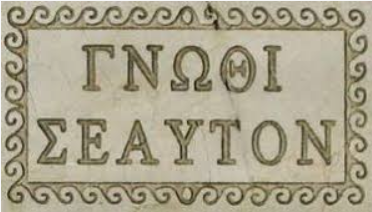 Stap in de tijdmachine: op naar delphi!
https://www.youtube.com/watch?v=Yq-zJYbPuq0&list=PL8za59GW8txS4t33fVf116t_8NKXTrVM2&index=12
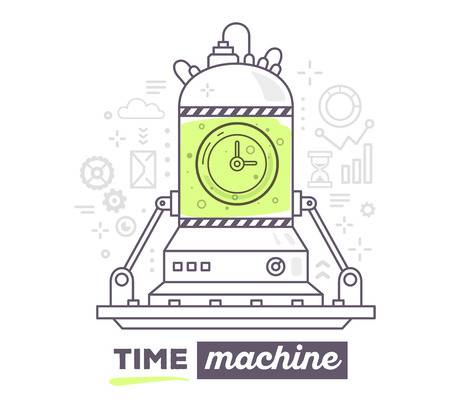